Atomic Theory
By
Sepalika Kularatne
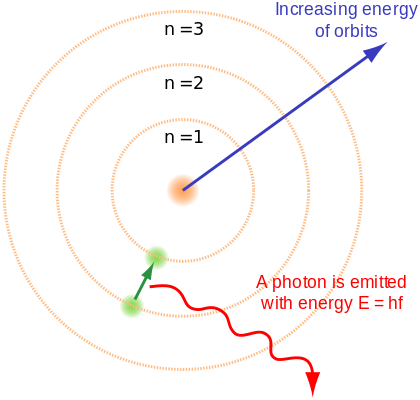 Bohr Theory
Bohr used H atom as the model
1 electron . And 1 proton.

Electrons are moving in orbitals(shells). Each shell has a specific energy
Ground state is when the electron is at 
       the lowest energy state, this is where n = 1,
Excited state is when the electron is in the higher energy shells
    (above the lowest energy level = ground state) 
Electron needs to absorb energy(shock or electricity)  
   to get to higher energy levels.
Energy is released when elns jump(or drops) from excited states (n= 2, 3, 4) to the ground state.  This energy converts to different waves and are visible as different color spectra.
Calculations: Enthalpy change for electrons between shells
How much energy is released when an electron is dropped from 4th energy level to 2nd energy level
Calculating the wave length of the photon
Electromagnetic calculationsFrequency, Wave lengths, and velocity of light and Energy
ii) How to calculate energy from wavelength-electromagnetic radiation 
Calculate energy (in kJ) of purple light(visible light range) with a wave length of 410 nm
(because it is in the range of visible light range purple wave will travel in the speed of light ) 
       C = λ v  
    E = h v  
        You can derive a new equation =>
        E = hc       ? 	        		   
         	   λ
E =(6.626 X 10 -34 J.s) X (3.0 x 108  ms-1  )= 4.848 X 10-22 kJ
 	    4.10X 10 -9  m
problems
Per molecular energy 
E = hc NA      	        		   
        λ
NA = Avagadro constant = 6.02 X 1023 mol-1